PROBABILIDADE
HÉLITON R. TAVARES
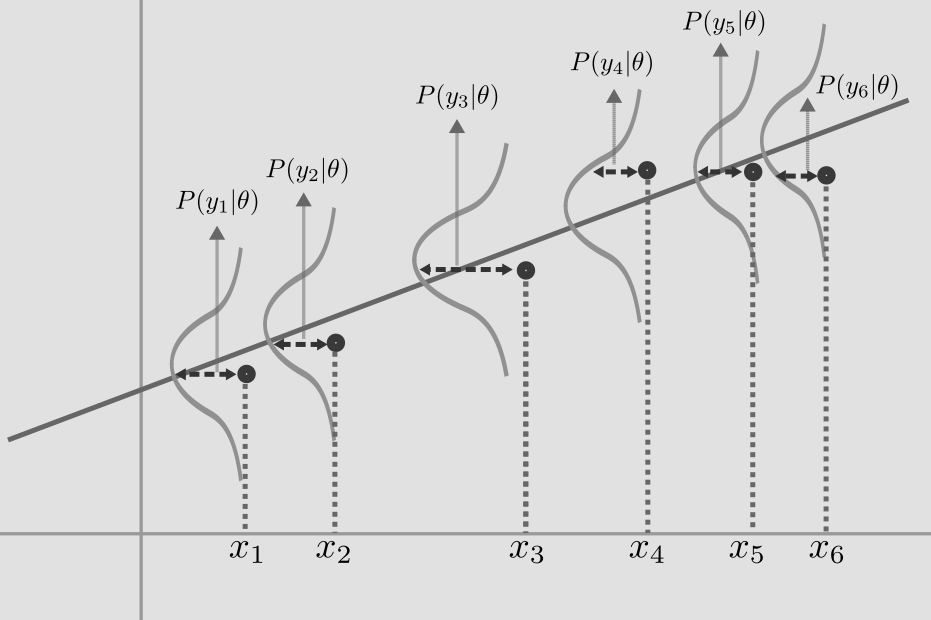 ESPERANÇA CONDICIONAL
VARIÂNCIA CONDICIONAL
FUNÇÕES AUXILIARES: 
Geradora de Momentos
Característica
Definição de Esperança Condicional:
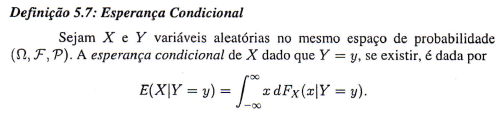 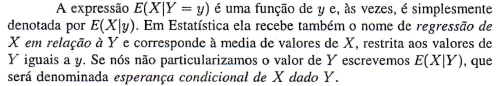 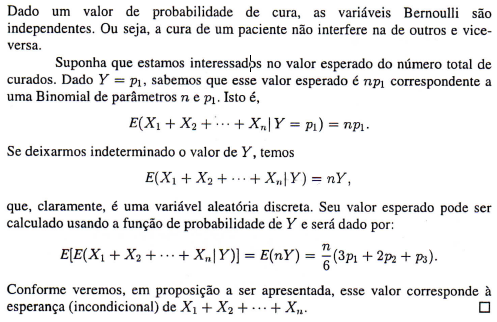 2
Continuação:
3
ESPERANÇA DA ESPERANÇA CONDICIONAL
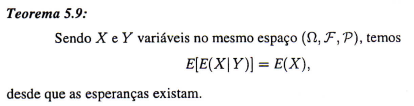 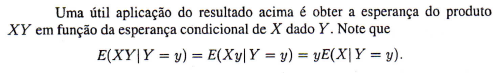 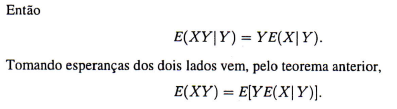 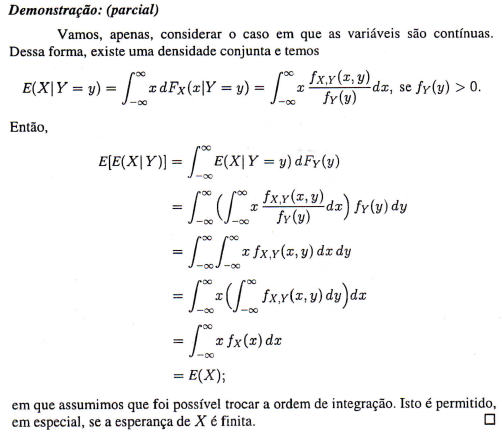 4
Exemplo
n=10000
Y=integer(n)
for (i in 1:n){
  Y=runif(1)
  X[i]=runif(1,0,X)
}
mean(X)

> mean(X)
[1] 0.2499928
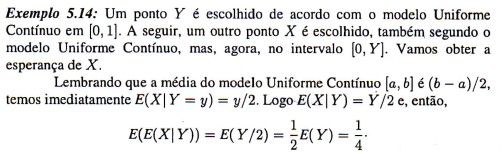 5
Edumetria: Correlação Ponto-Bisserial
6
Variância & Covariância Condicional
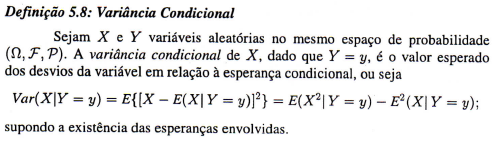 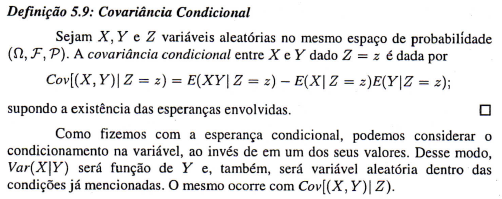 7
# FGM
r=10;p=.5  # Binomial (r,p)
n=1000 
X=rbinom(n,r,p)
T=seq(0,1,.01)
M=integer(length(T)) # vetor nulo
k=1
for (t in T){
  Y=exp(t*X)
  M[k]=mean(Y)
  k=k+1
}
plot(T,M)

FGM=(p*exp(T)+1-p)^r
lines(T,FGM, type="l")
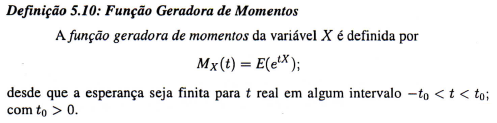 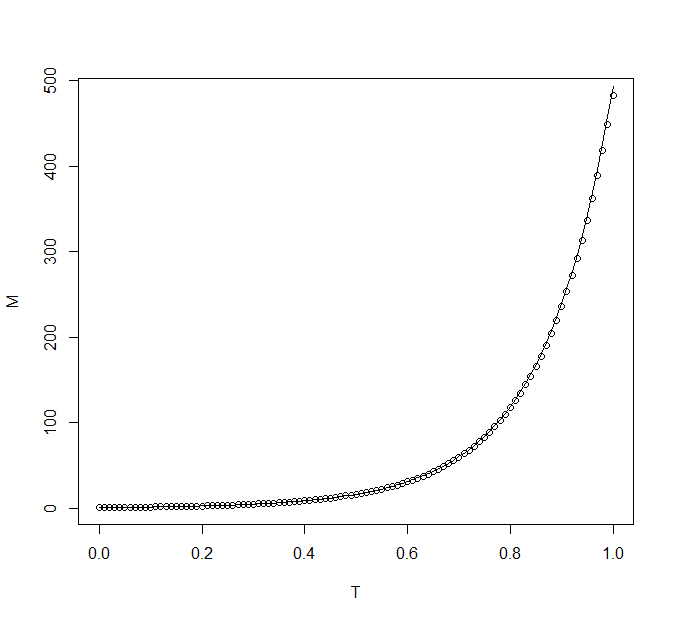 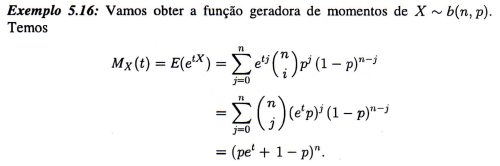 8
Exemplos
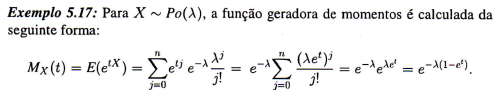 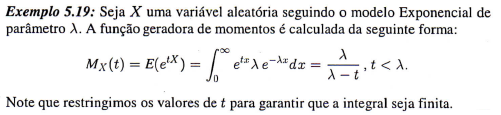 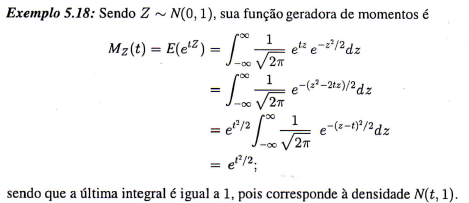 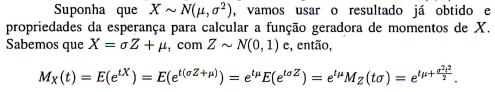 9
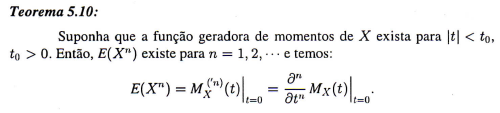 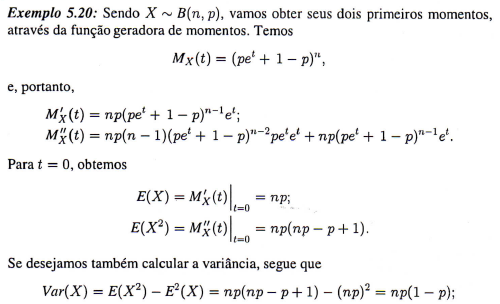 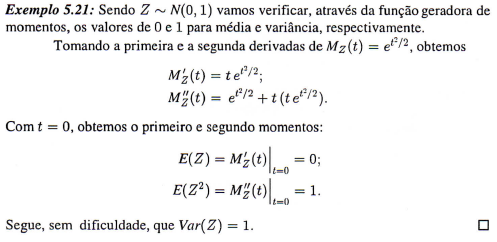 10
Distribuição Normal Multivariada
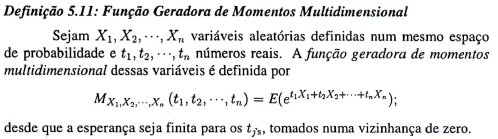 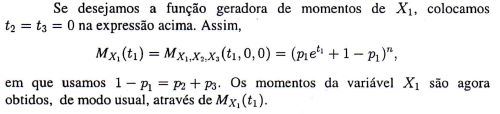 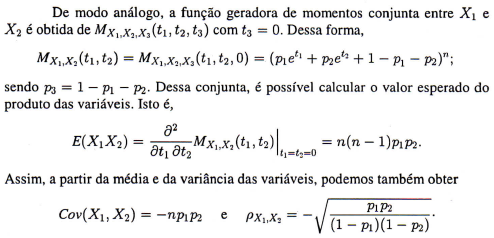 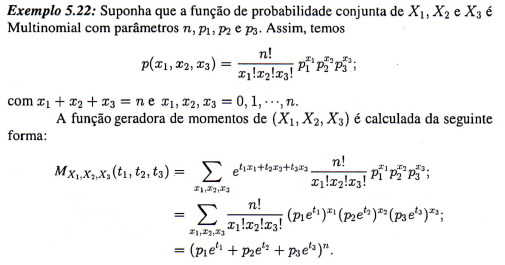 11
A FGM determina a Distribuição
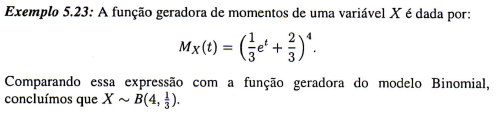 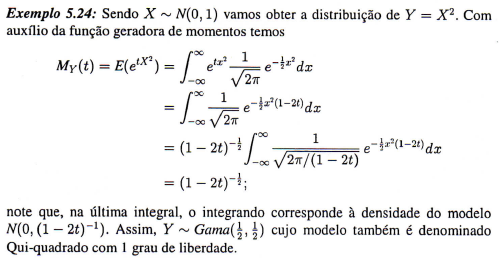 12
FGM da SOMA de v.a.
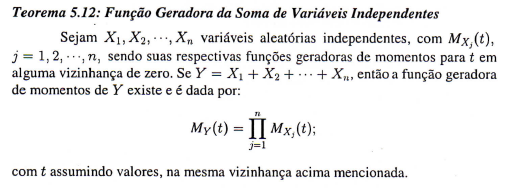 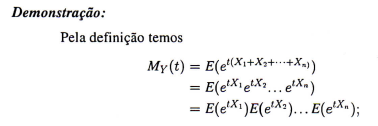 13
FGM Conjunta
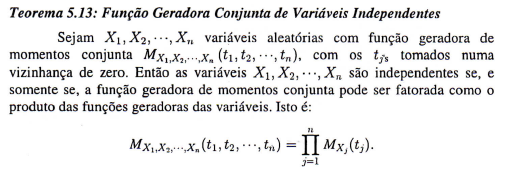 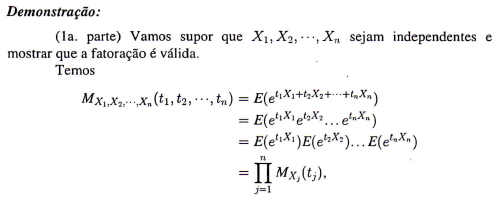 Ler a volta (2ª. Parte)
14
Exemplo:
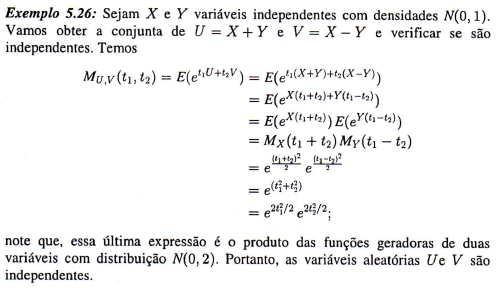 15
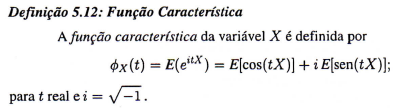 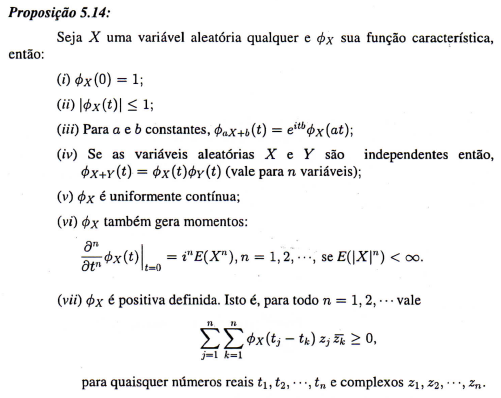 16
PROBABILIDADE
MOMENTOS
ESPERANÇA CONDICIONAL
FUNÇÕES AUXILIARES
HÉLITON R. TAVARES